“步道乐跑”教师使用手册
包括手机和电脑使用两个部分
乐跑体育互联网（武汉）有限公司
一，“步道乐跑”教师手机操作
乐跑体育互联网（武汉）有限公司
1，下载
（二）应用市场   搜索下载
（一）扫码下载）
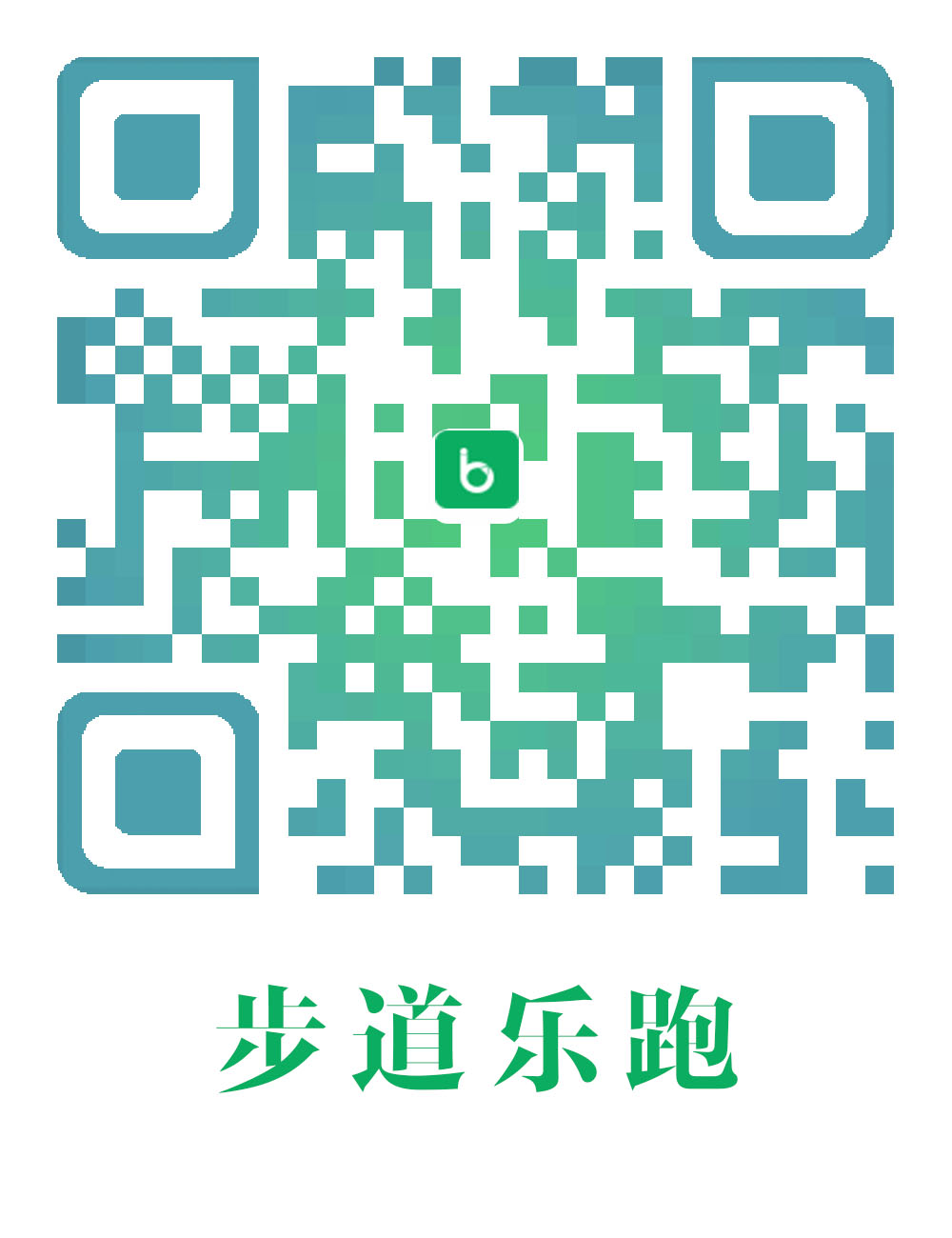 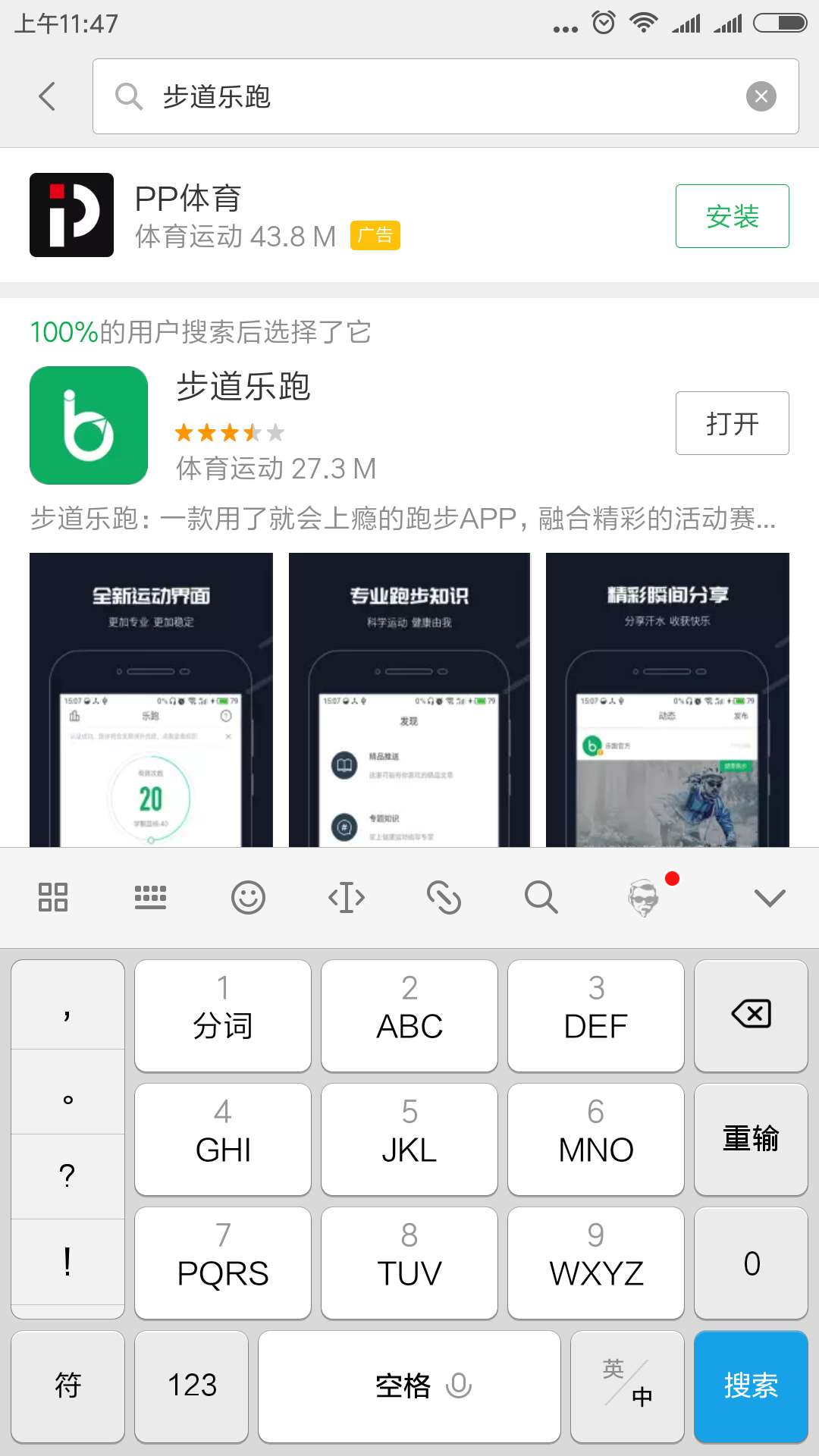 2，认证
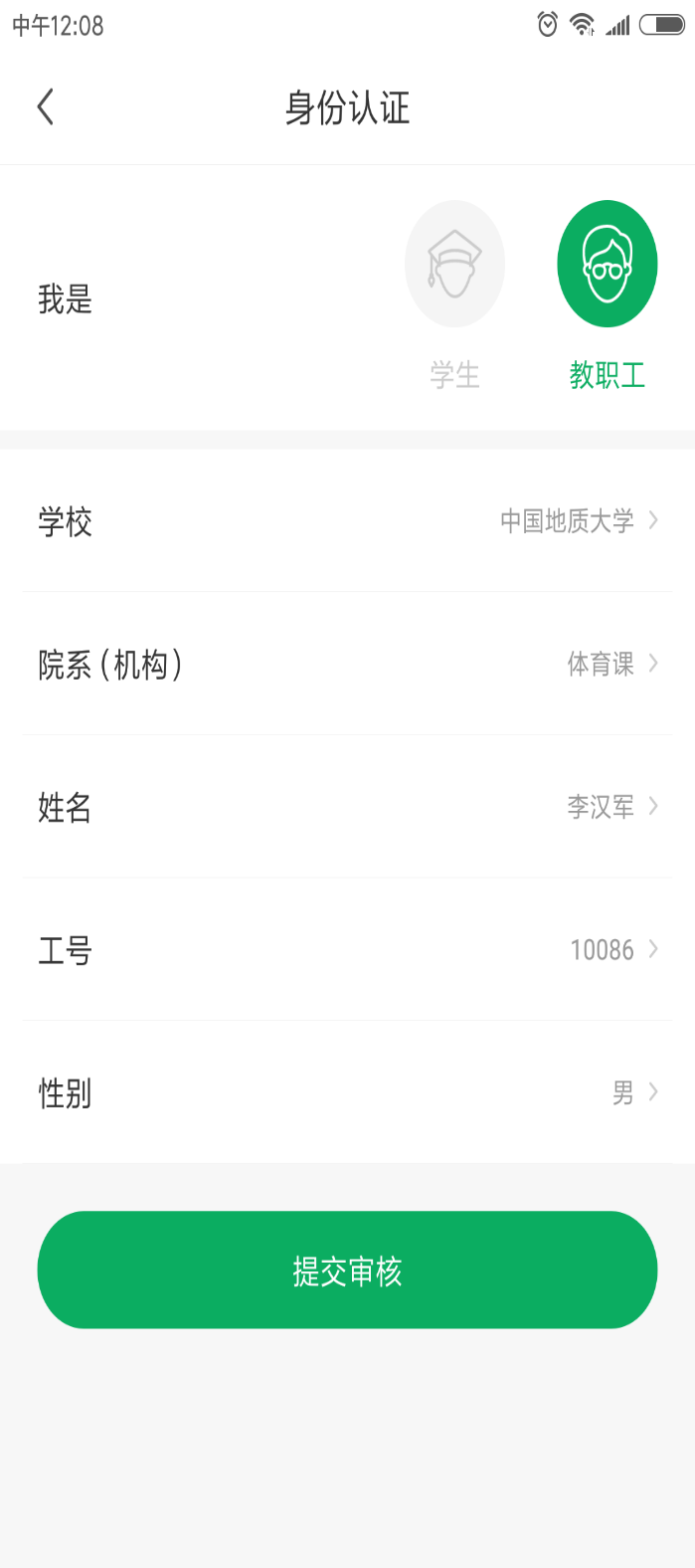 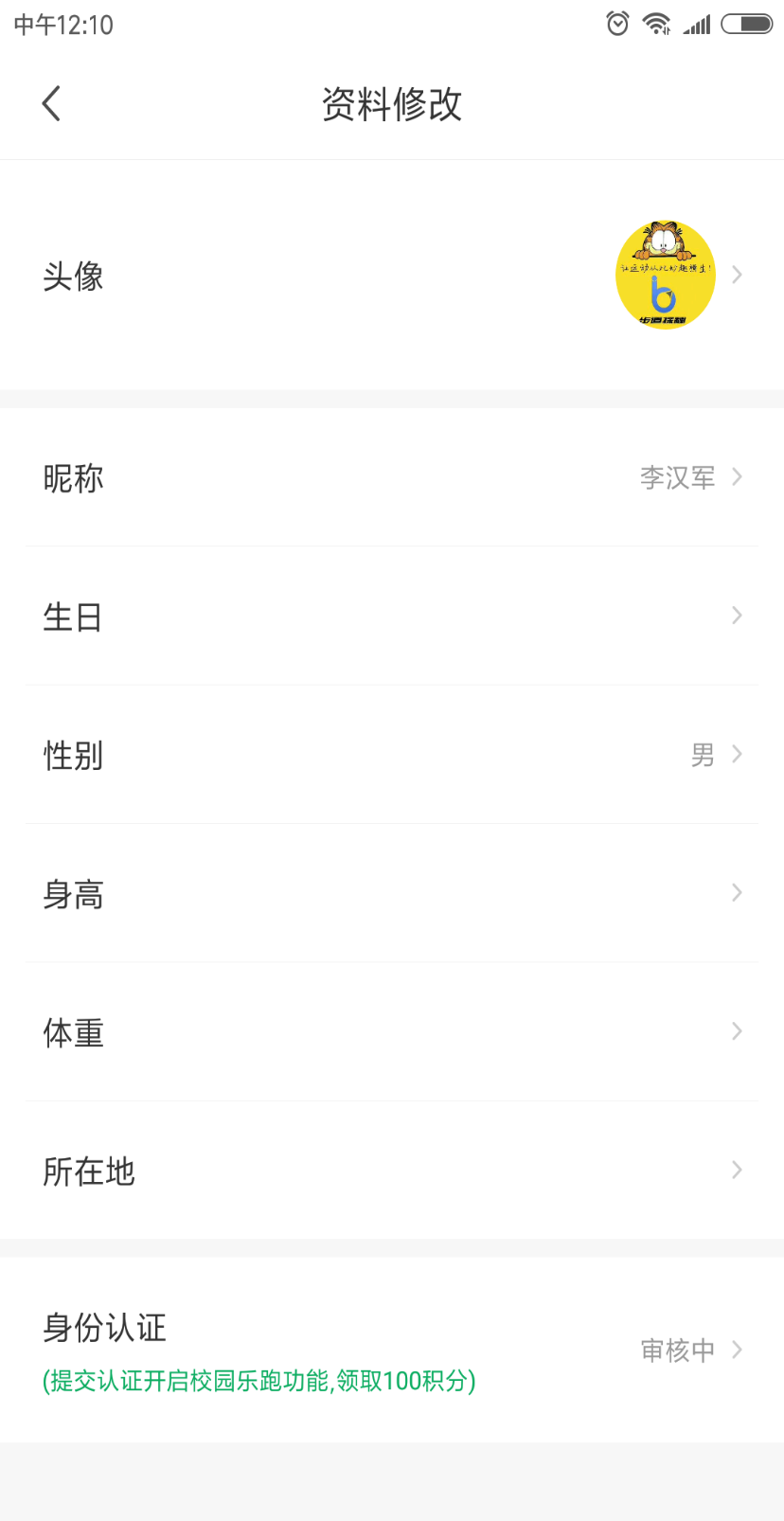 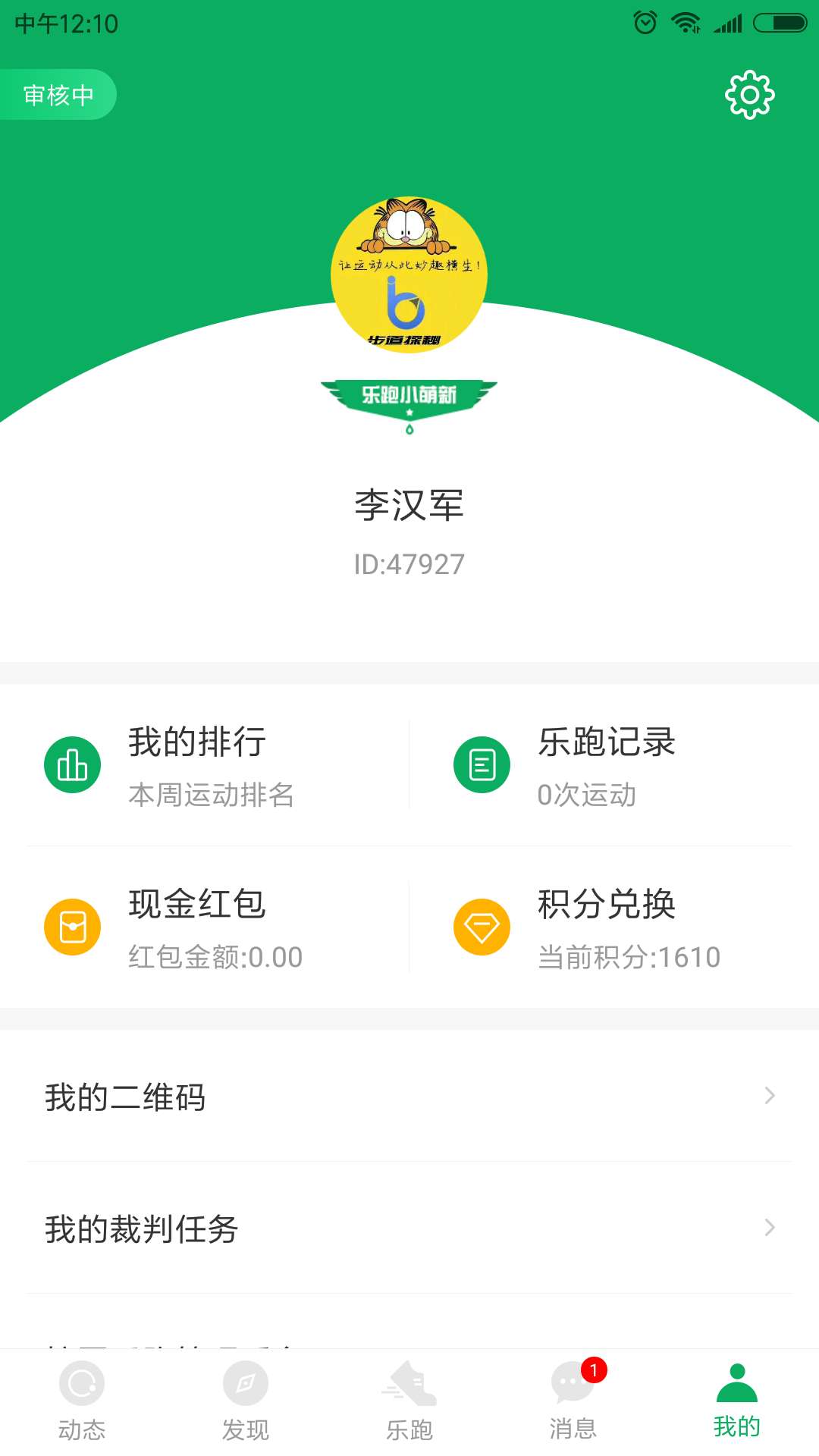 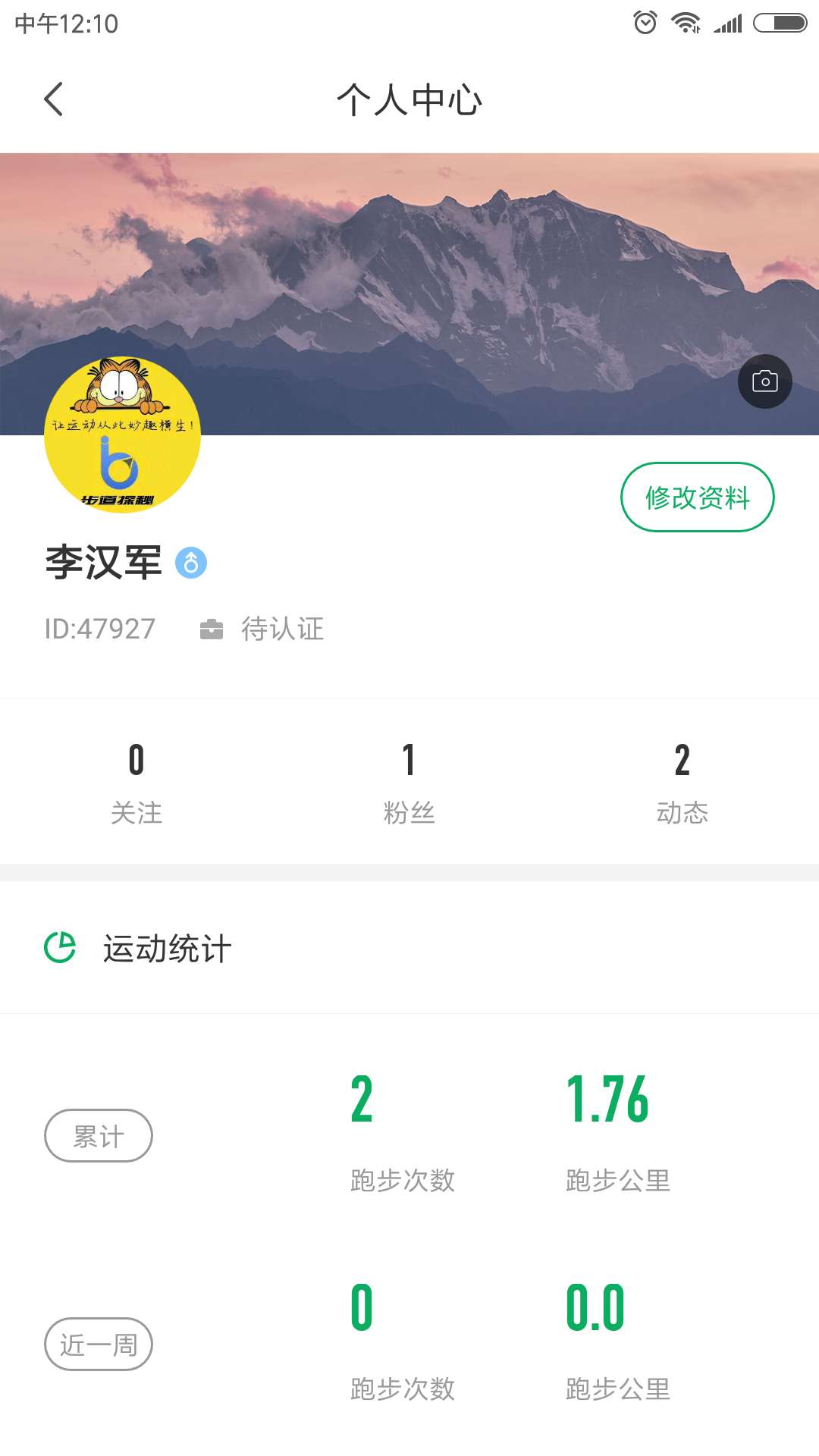 选择教职工，填写相关信息
点击头像
点击修改资料
点击身份认证
3，查看跑步规则与成绩
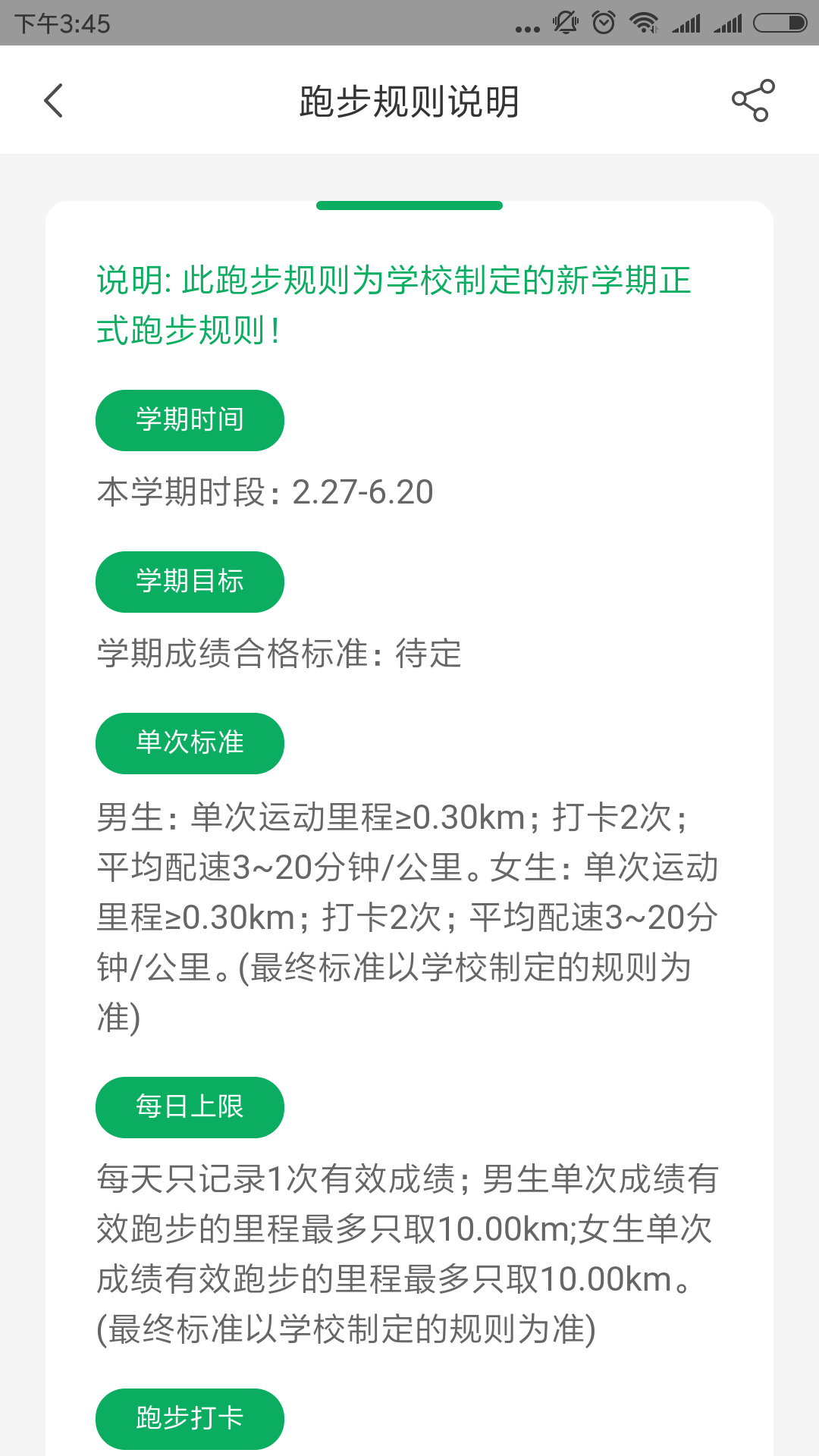 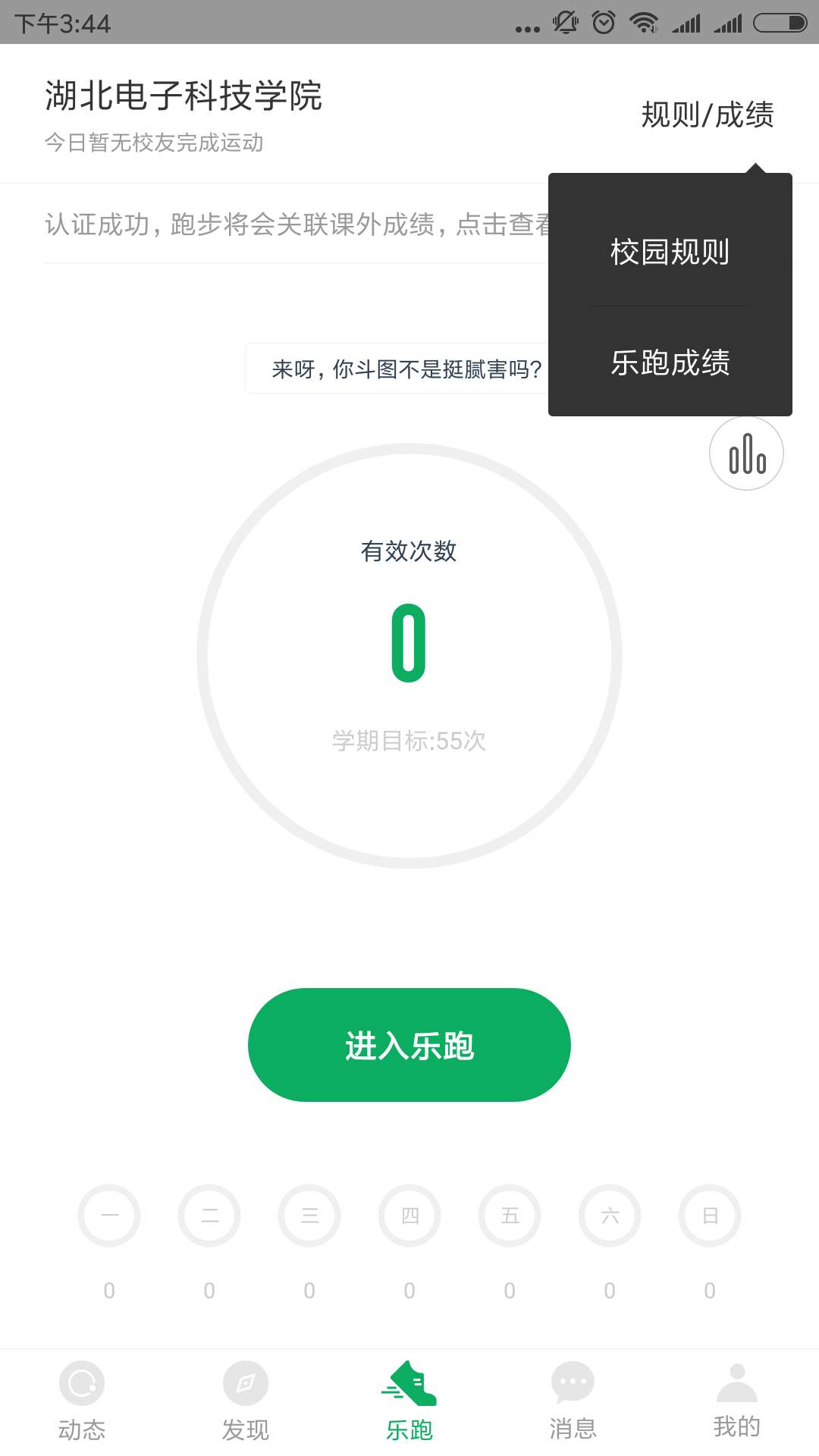 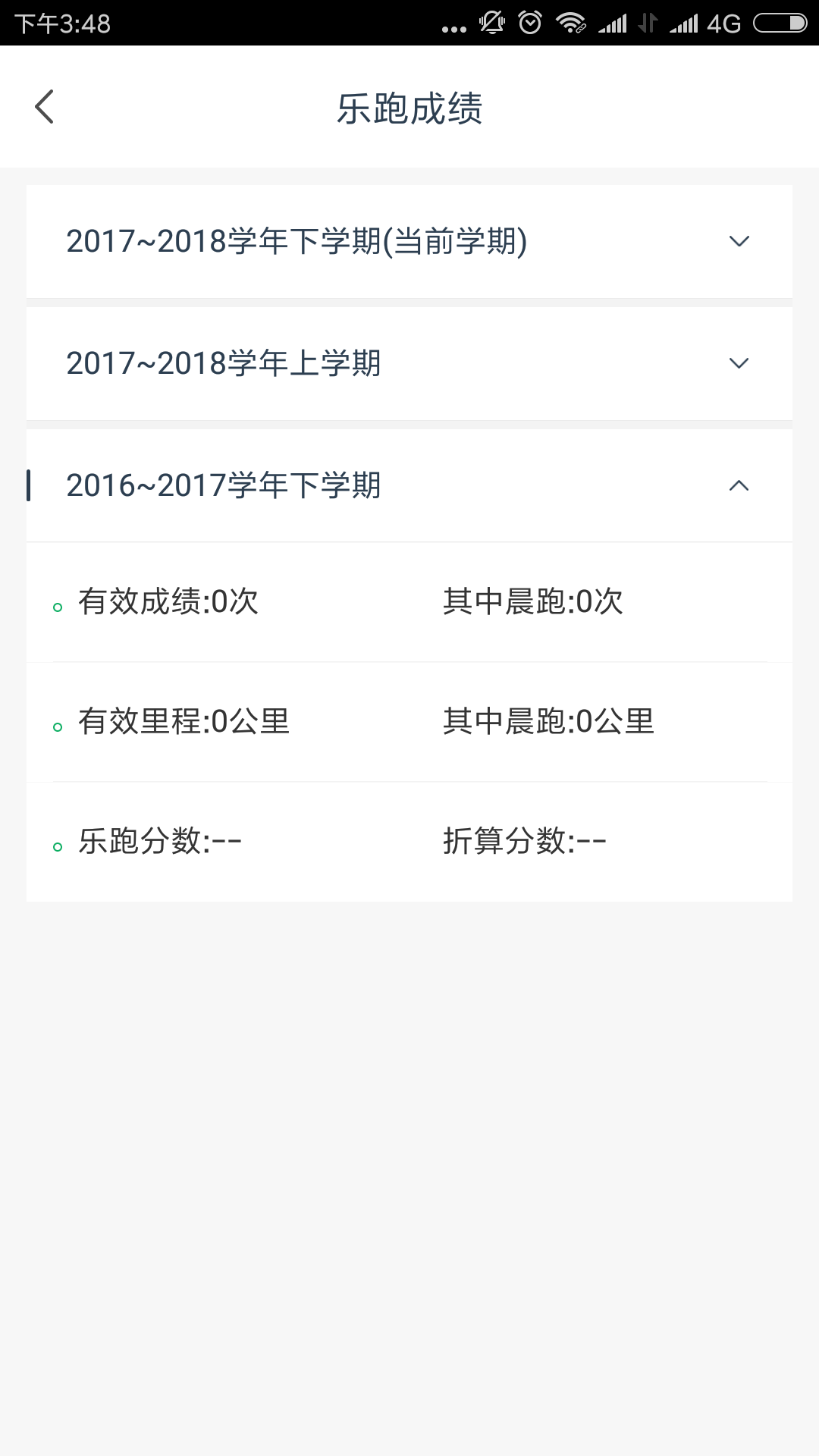 4，手机校园乐跑管理后台
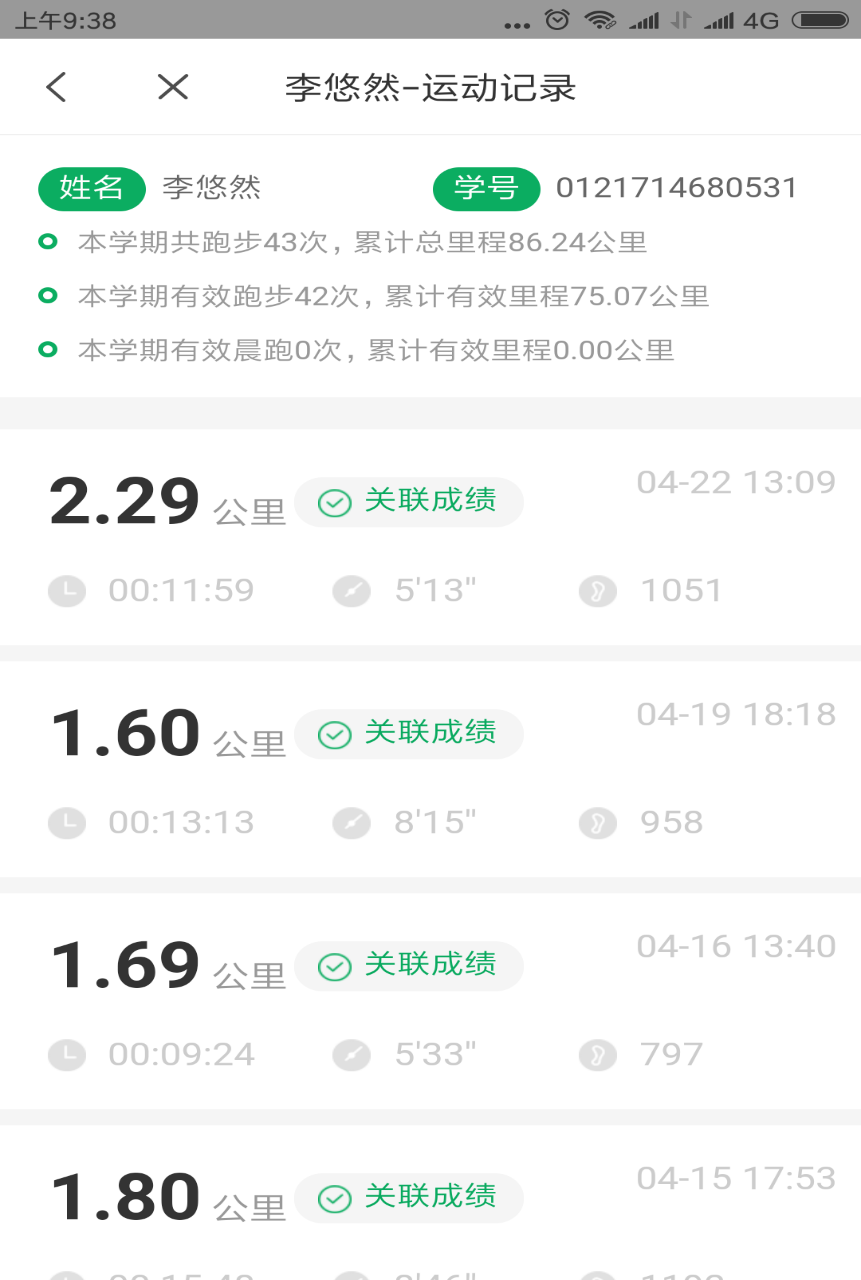 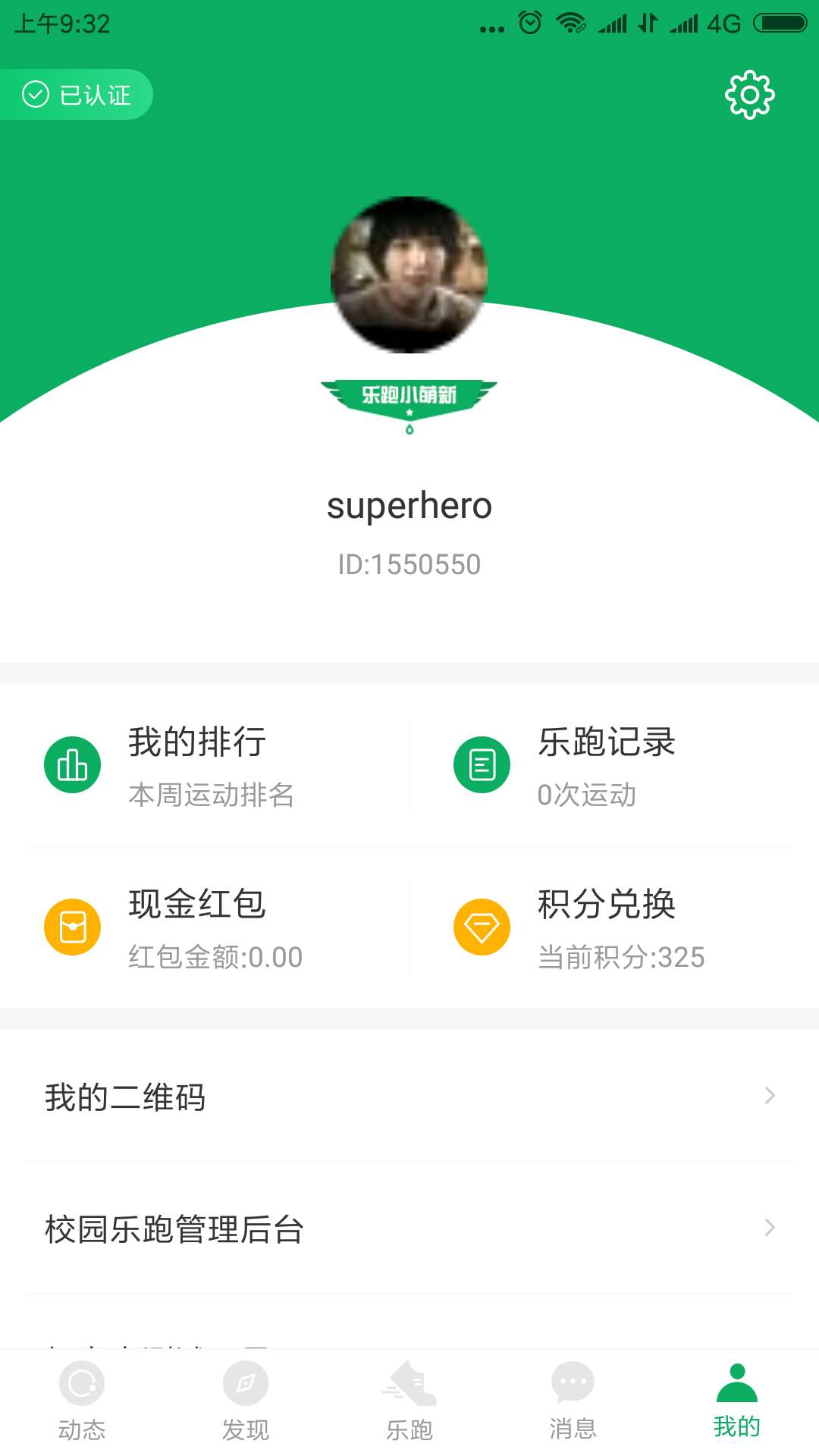 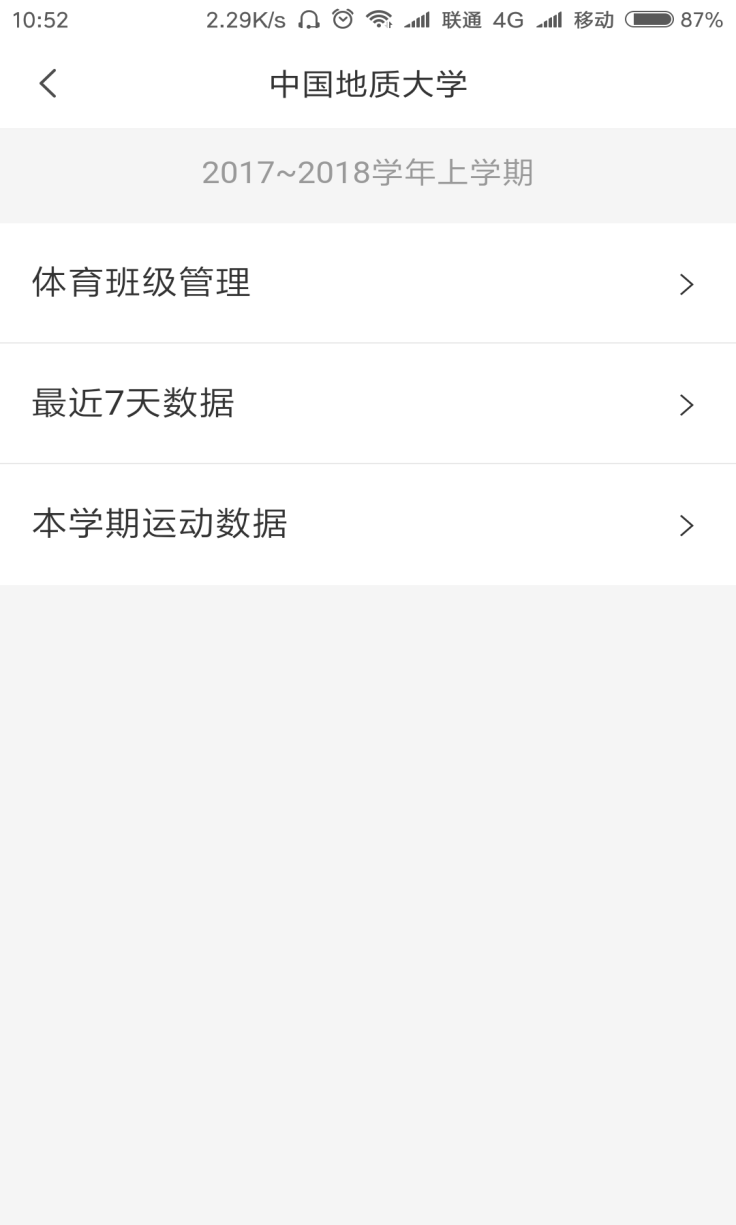 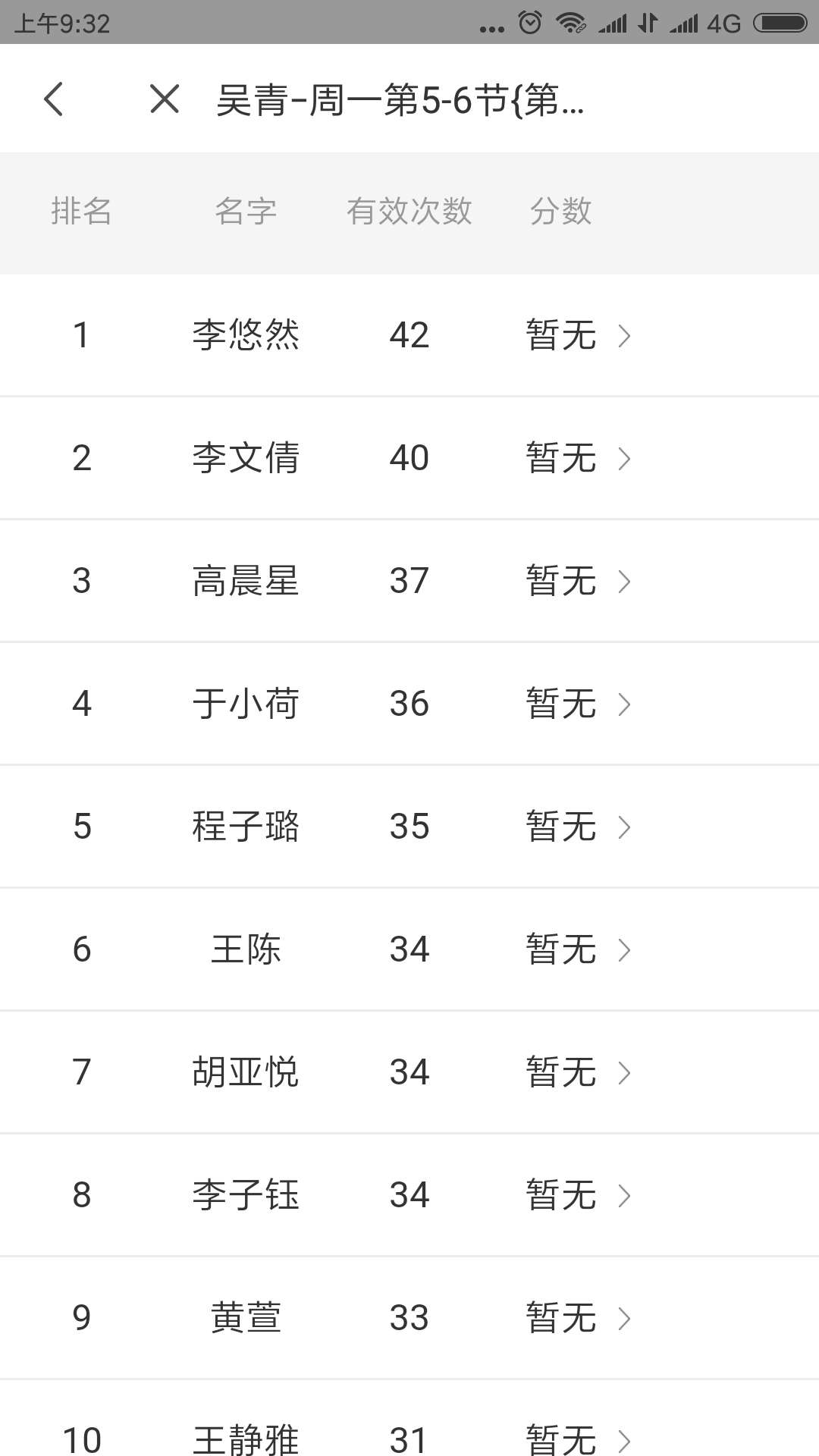 点击分数既可查看运动记录
D点击体育班级管理
体育班级管理
[Speaker Notes: 1、可以对学期的目标和单次运动信息进行管理设置
2、学生基础信息可以进行审核
3、运动记录可以进行详细查看和管理、运动记录会自动识别是否有效
4、运动成绩能自动归集，并生成分数
5、所有数据能够按院系、班级等类别进行筛选和排名。]
5，定向公告发布
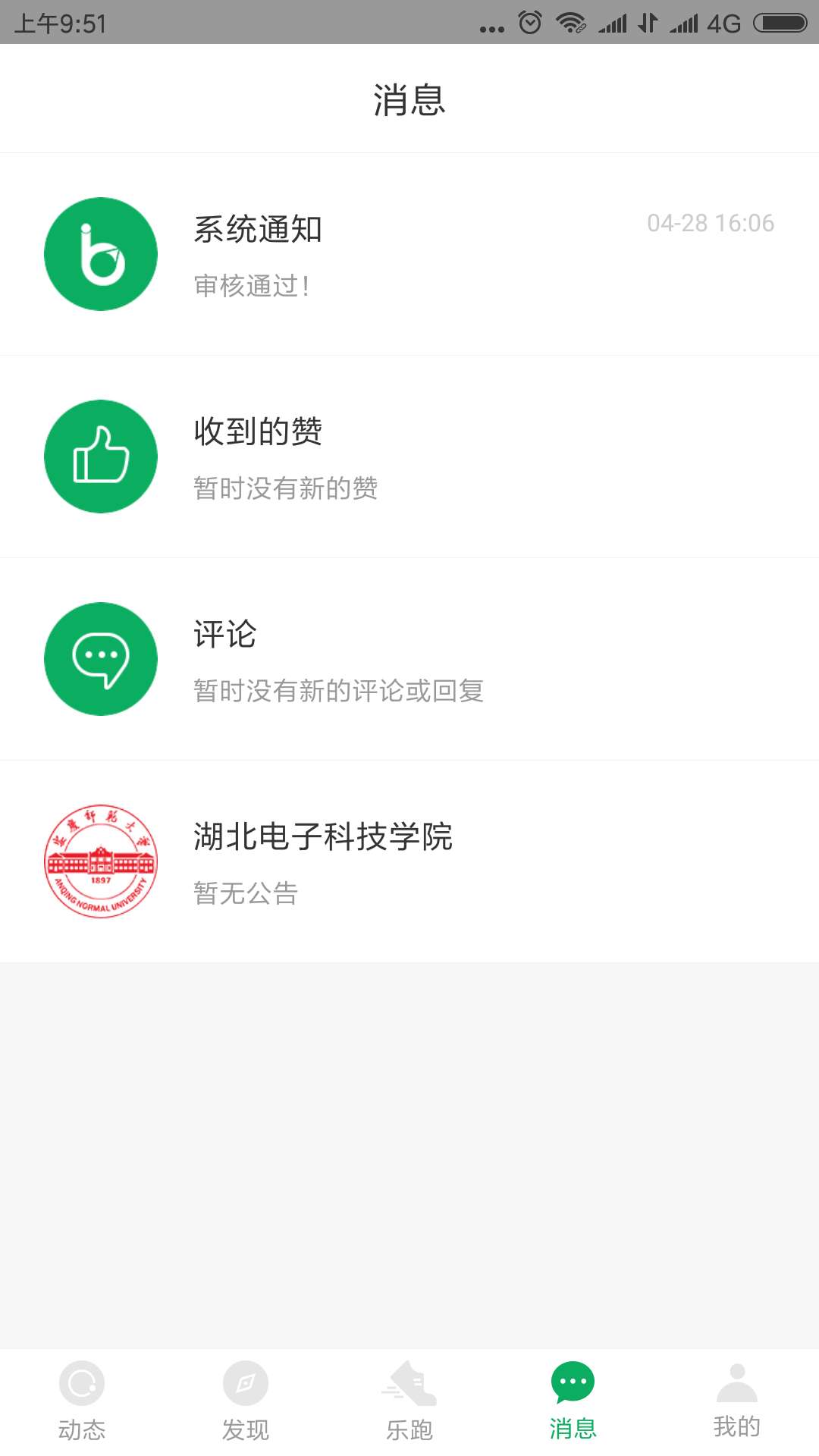 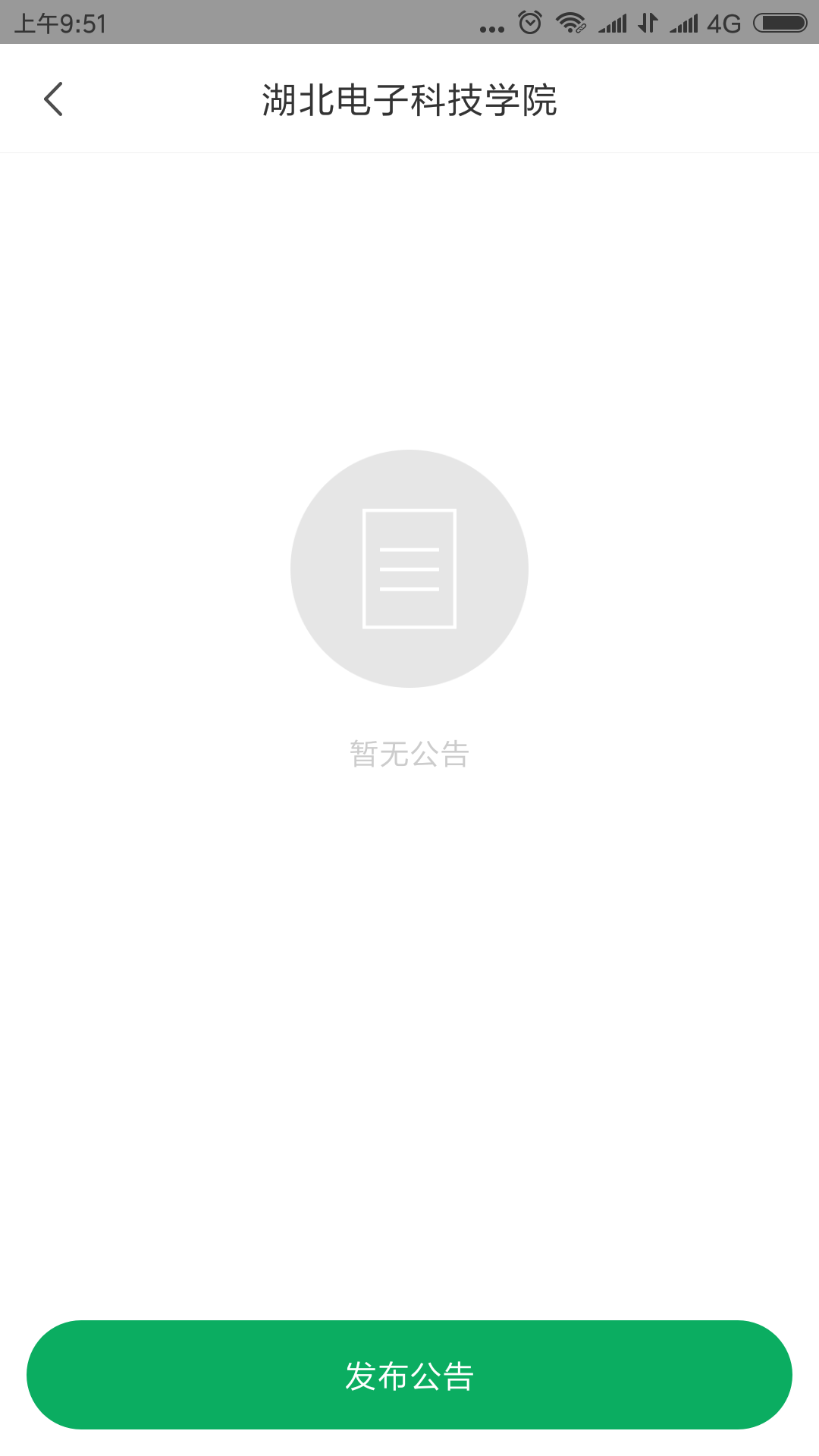 点击发布公告既可通知相应班级的学生
点击对应的学校
二，“步道乐跑”教师电脑后台操作
乐跑体育互联网（武汉）有限公司
登入乐跑体育后台网址
乐跑后台网址http://lerun.lptiyu.com/admin.php/index/login.html
输入相应的账号和密码
 账号：adminxxxxx 密码：lepaoxxx
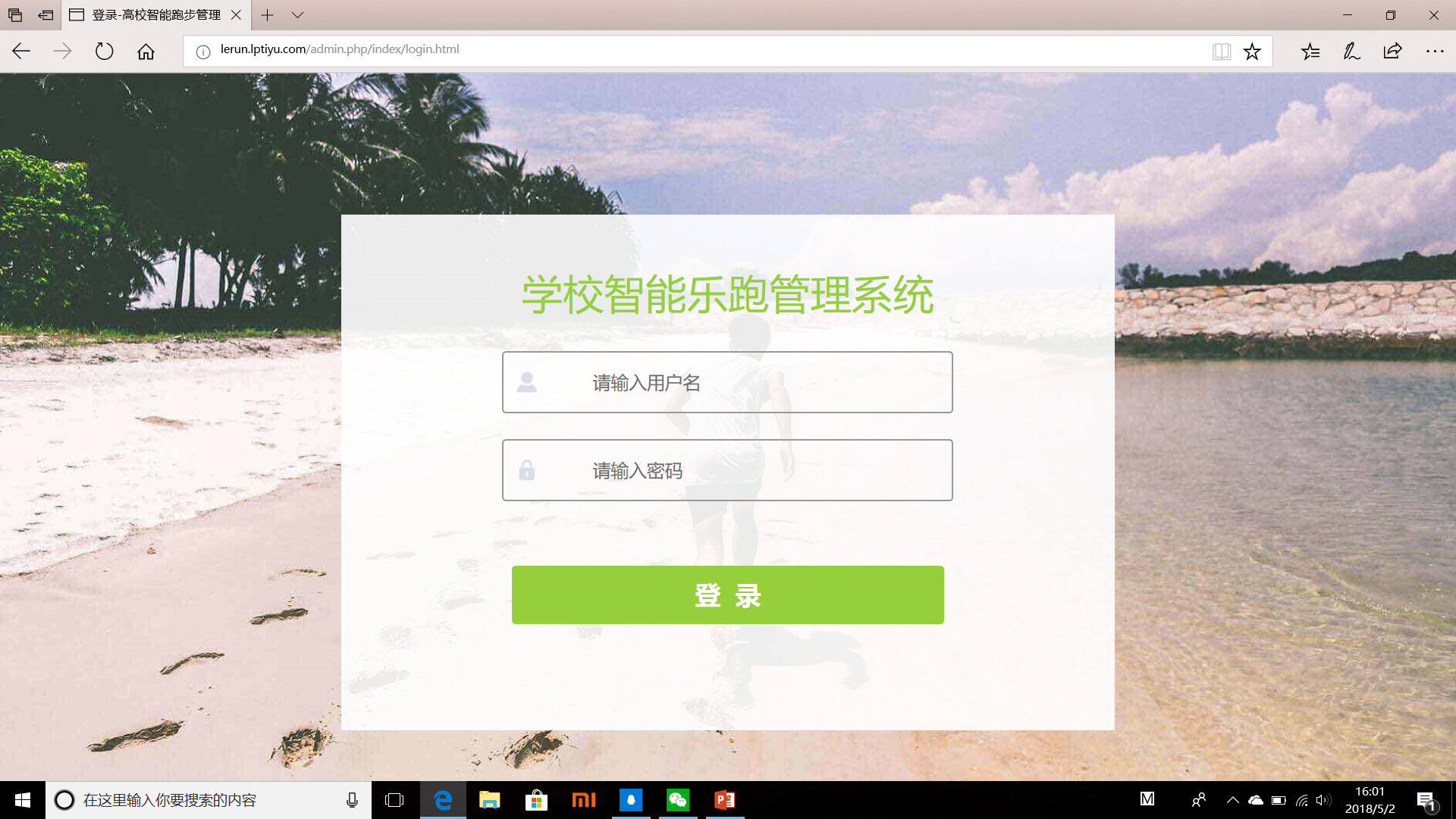 登入的网页后台
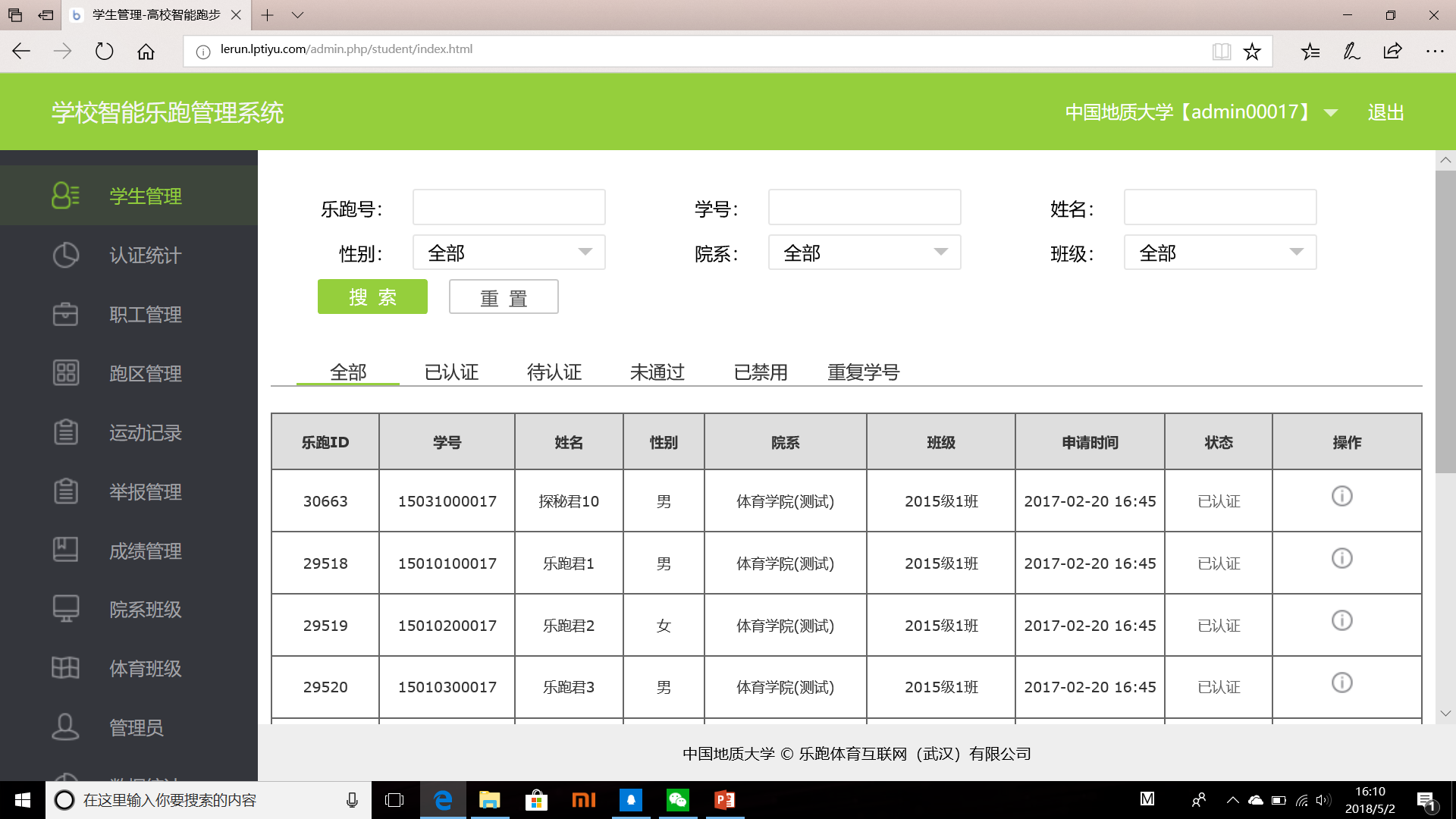 谢谢观看！